Den første udvidelse:
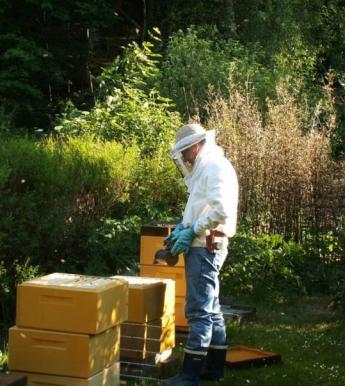 bi-familiens styrke?

 fodertilstand?

 plads?
[Speaker Notes: bi-familiens styrke?

 fodertilstand?

 plads?]
Mælkebøtterne blomstrer
Tiden er inde til den første udvidelse af bistadet – familien vokser og der skal være plads nok …
Den første reelle inspektion af bierne:
(Luft temperaturen er nu oppe på 12-15 grader)
Vi skal vurdere bifamiliens tilstand:
Har de spredt sig over det hele på tavlerne?
Er der mange bier – eller kun nogle få?
Husk vinterbierne dør ca. den 1.maj
Er der æg og larver?
Hvis ja - så er der en dronning i arbejde
Hvis nej – kan dronning være død!
Sulter de? 
Har de spist af foderdejen?
Er der mere i fodertavlerne?
Skal der flyttes fodertavler frem til yngellejet?
Hvordan ser dronetavlen ud?
Bygger bierne på tavlen – lægges der æg?
Skal der skæres noget af det forseglede fra?
[Speaker Notes: Vi skal vurdere familiens tilstand:
(Luft temperaturen er nu oppe på 12-15 grader)

Har de spredt sig over det hele på tavlerne?

Er der mange bier – eller kun nogle få?
Husk vinterbierne dør ca. den 1.maj

Er der æg og larver?
Hvis ja - så er der en dronning i arbejde!
Hvis nej – kan dronning være død!

Sulter de? 
Har de spiste af Apifonda?
Er der mere i fodertavlerne?
Skal de flyttes frem til yngelejet?

Hvordan ser dronetavlen ud?
Bygger bierne på tavlen – lægges der æg?
Skal der skæres noget af det forseglet fra?]
Er der æg og larver?
[Speaker Notes: Dronningen plejer at lægge æg i en spiral startende i midten
Den tavle vi ser her har ynglet krybet ud fra midten

Bemærk foder i cellerne rundt om yngellejet]
Er der æg og larver?
[Speaker Notes: Droneyngel
Arbejderyngel 
Foder/honning i kanten]
Er der æg og larver?
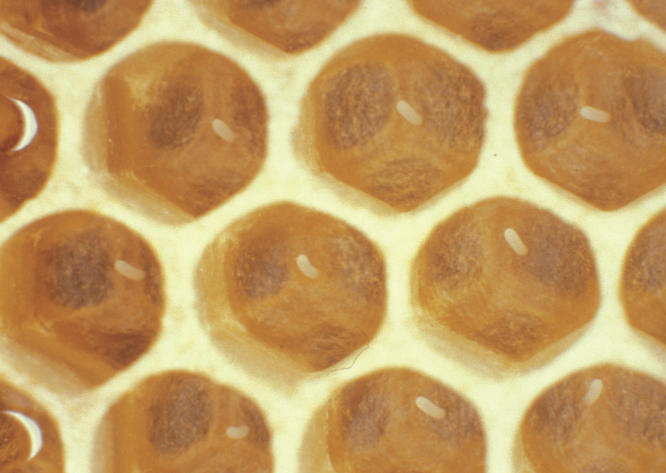 [Speaker Notes: Kan være svært som nybegynder at se om der er æg!
Hold tavlen op så lyset falder rigtigt og tilt det lidt frem og tilbage.
Øvelsen gør mester - når man først har fået øje på dem så er det nemt derefter.]
Er der æg og larver?
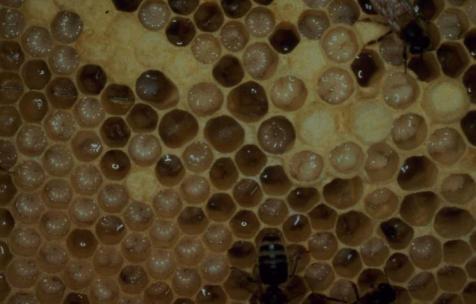 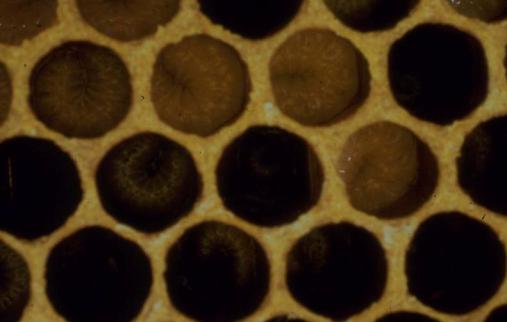 [Speaker Notes: Larver er nemmere at få øje på]
Så er der en Dronning!
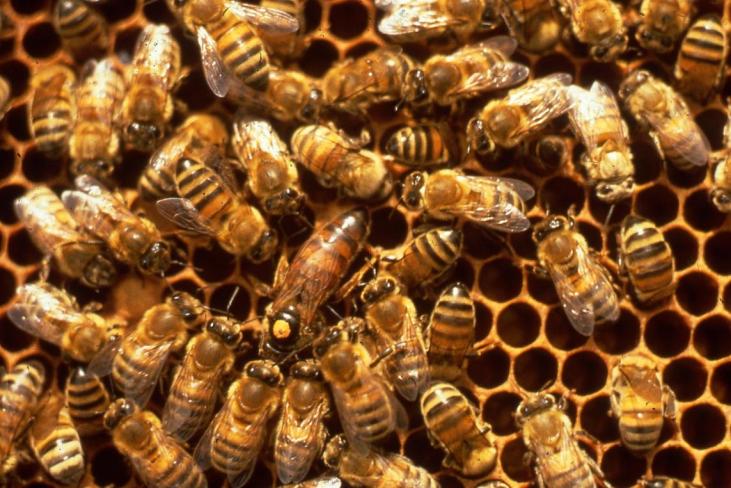 Hvorfor er det vigtigt at der er en æglæggende Dronning?
Arbejdsbi’s Livscyklus
(Efter 21 dages udvikling i cellen)
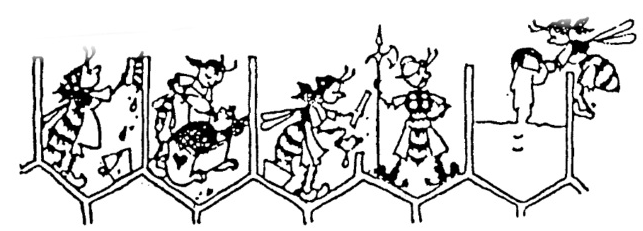 1.- 3. dag rengøring.
10.- 20. dag 
byggebi + modtage nektar og pollen
og lave honning + vagtbier
3.- 5. dag fodersaftkirtlerne vokser
6.-10. dag 
Ammebi + passe dronning
Først fra den 21.dag 
er de trækbier 
i cirka 1 – 3 uger
Hvad betyder det hvis Dronningen er væk?
(p.g.a. sværmning eller dødsfald)
05.juni

Sværmer
11.juni

Dronning
’kryber’
Flyver ud til parring
21.juni




Dronning  i æglægning
Hvad betyder det hvis Dronningen er væk?
(p.g.a. sværmning eller dødsfald)
05.juni

Sværmer
12.juli






Yngel kryber
01.August
(cirka)








Trækbier
11.juni

Dronning
’kryber’
Flyver ud til parring
21.juni




Dronning  i æglægning
Der er æg og larver
= Dronning
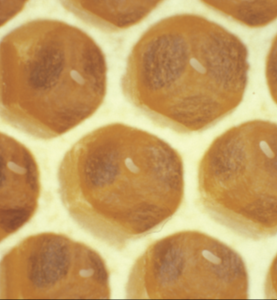 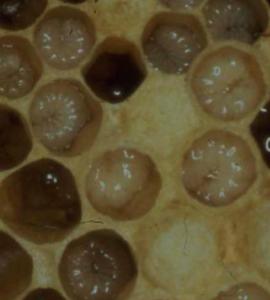 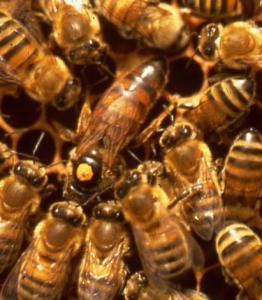 Men er der nok plads?
Det er nu Dronningen begynder virkelig at lægge mange æg!
(Måske helt op til 2500 – 3000 pr dag)
Det er nu der skal udvides!!! 
Ellers risikerer man at hun går i stå med æglægning
eller sværmer væk
Yngeltavler
Dronetavle
Fodertavler
Hvordan man giver mere plads
Der sættes et ekstra magasin ovenpå vinterlejet:
 varmen stiger opad og det gør dronningen også
 tavlerne i det nederste magasin udskiftes løbende
Vinterleje
Nyt magasin
Vinterleje
Nyt magasin
Vinterleje
[Speaker Notes: Der flyttes et par yngeltavler over i det nye magasin
Kunsttavlerne derfra sættes i det nederste magasin]
Nyt magasin
Vinterleje
[Speaker Notes: Ligeså med dronetavlen]
Nyt magasin
Vinterleje
[Speaker Notes: Så et par fodertavler]
Nyt magasin
Vinterleje
[Speaker Notes: Så samler man tavlerne i ’underetagen’

(klik) og flytter det nyt magasin ovenpå vinterlejet]
Nyt magasin
Vinterleje
[Speaker Notes: Klik til næste slide med navnene på tavlerne]
Nyt magasin
Yngeltavler
Dronetavle
Fodertavler
Kunsttavler
Vinterleje
Nyt magasin
Yngeltavler
Dronetavle
Fodertavler
Kunsttavler
Vinterleje
[Speaker Notes: Så er der varme omkring yngellejet så skulle alt gå godt!

KLIK skift til ’Er der nok foder’?]
Der er æg og larver = Dronning
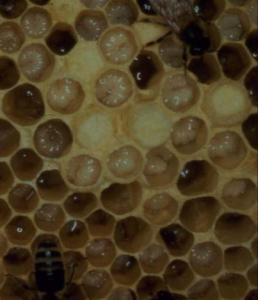 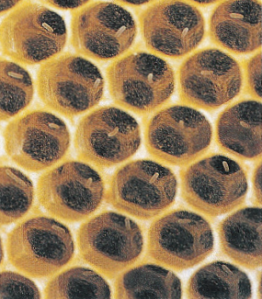 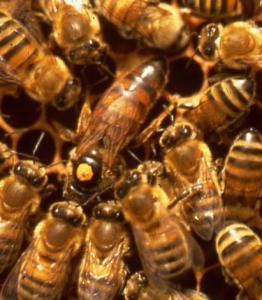 Er der nok foder?
 Måske skal man flytte en fodertavle frem
Måske give et par liter 60% sukkeropløsning
(2 dele vand/3 dele sukker) 
Eller et par liter Invertsukker (flydende Apifonda)
Men pas på røveri!!! 
Flyvehullet indsnævres til et par cm.
[Speaker Notes: Er der nok foder?
 Måske skal man flytte en fodertavle frem
Måske give et par liter 60% sukkeropløsning
(2 dele vand/3 dele sukker) 
Eller et par liter Invertsukker (flydende Apifonda)
Men pas på røveri!!! 
Flyvehullet indsnævres til et par cm.

MEN hvad nu hvis der ikke er de gode tegn 
på en stærk familie i udvikling???]
Hvis familien er svag og har mistet sin Dronning ...
En sund lille familie som er blevet Dronningeløse kan forenes med en anden stærk familie der har en dronning ved brug af: 
		’Avispapirsmetoden’

Hvis man er i tvivl?
	Vent til næste gang hvor det er blevet lidt varmere.
	På det tidspunkt kan man kigge lidt forsigtigt i yngellejet for at se om der er æg/larver = der er en dronning.
Den stærke familie med en dronning
[Speaker Notes: En sund lille familie som er blevet Dronningeløs kan forenes 
med en anden stærk familie der har en dronning ved brug af: 
		’Avispapirsmetoden’]
Hvis familien er svag men stadig har en Dronning ...
En stærk og en svag familie – begge med en dronning kan hjælpe hinanden hvis man bruger et såkaldt 
		Dronning-gitter


Den svage familie får varme
Bier fra den stærke familie kan hjælpe med fodring
avispapir
Den stærke familie med en dronning
[Speaker Notes: En stærk og en svag familie – begge med en dronning kan hjælpe hinanden 
hvis man bruger et såkaldt 
		Dronning-gitter]